Hálózatok 8
Lengyel Zsolt
Server Applications, Proxy, TOR, Backup, Monitoring
(     !)
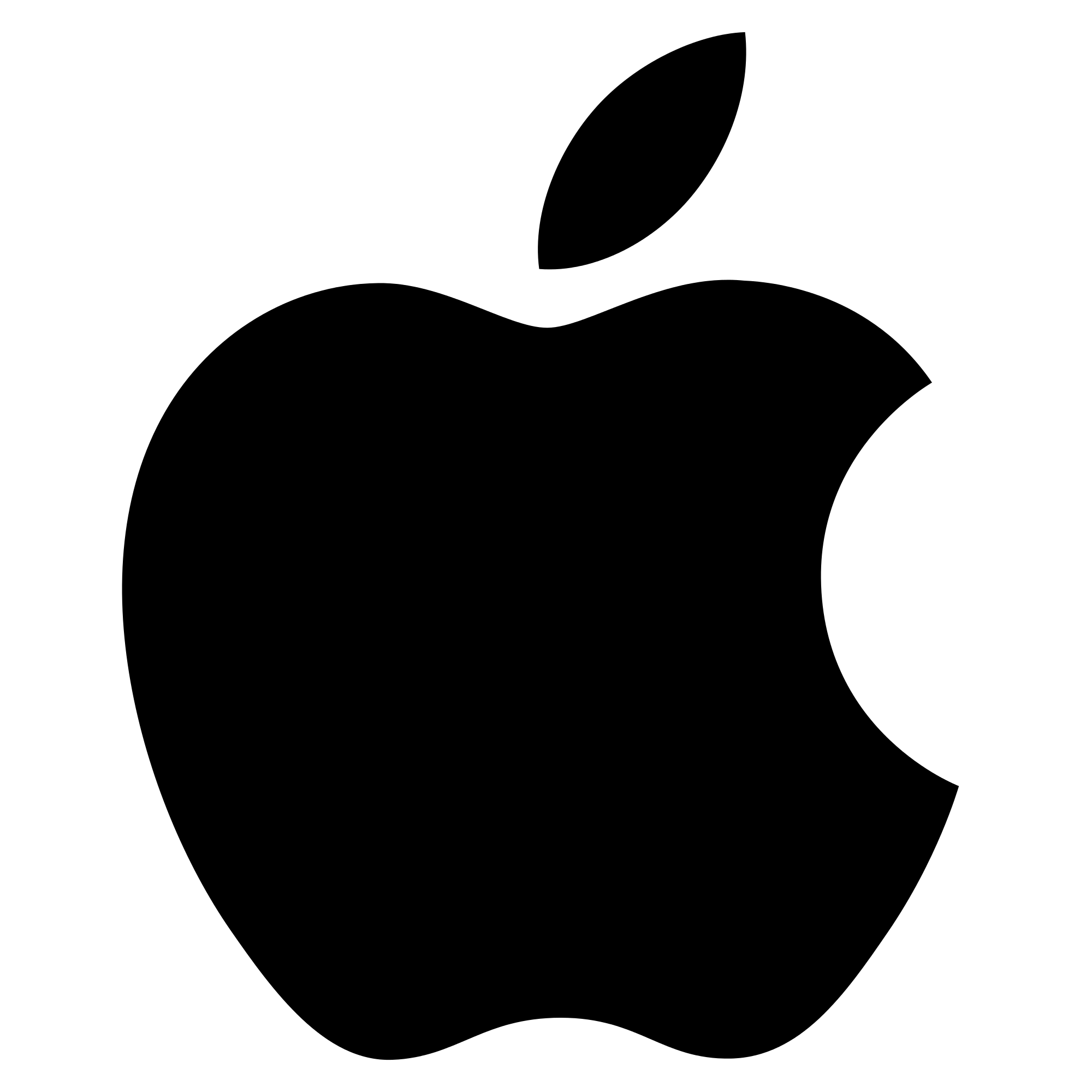 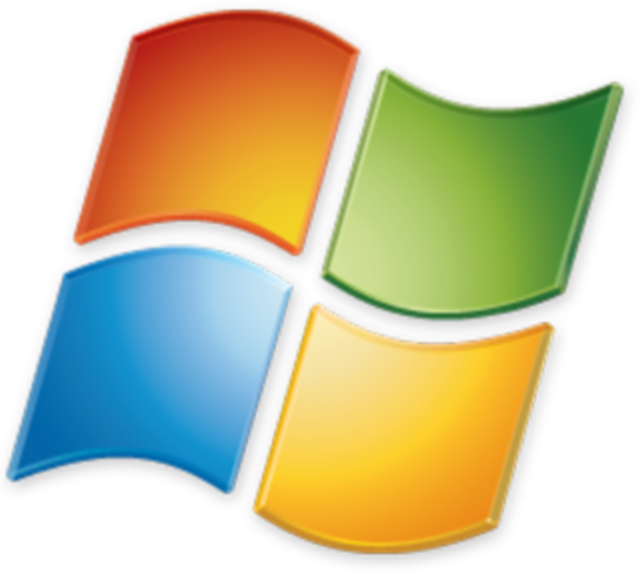 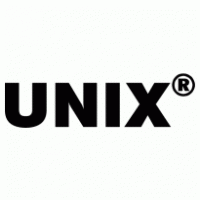 SMB Protocol
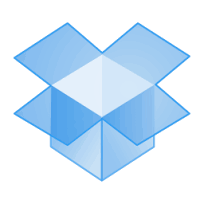 AFP Protocol
File Sharing
NFS Protocol
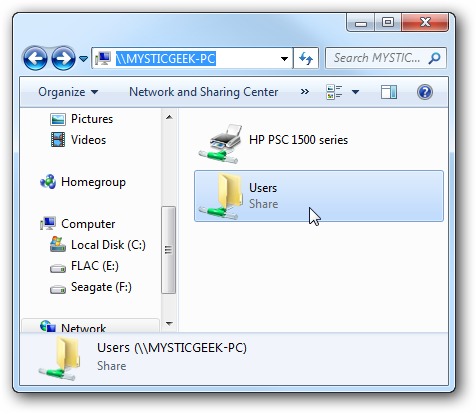 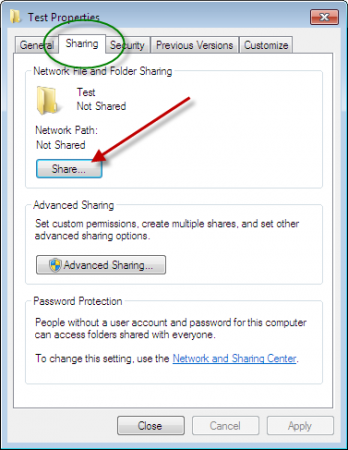 -> SMB
[Speaker Notes: A kölönböző rendszerek különböző protokollt használnak arra hogy hálózati file megosztást állíthassunk be, de van átfedés persze, mindegyik képes mindegyik típusú file megosztást használni több kevesebb extra beállítással, vagy extra szoftver telepítésével.
A leg előnyösebbnek mégisiaz SMB-t mondhatjuk.
Az NFS protkoll nem túl biztonságos, az AFP pedig kezd kimenni a divatból az OSX 10.9 óta az apple is kezd átállni inkább az SMB-re (jelenleg a 10.11nél tart az osx)

Az SMB protkolt a windows és az osx alapból ismeri, a linuxokra pedig könnyen telepíthető az smb.]
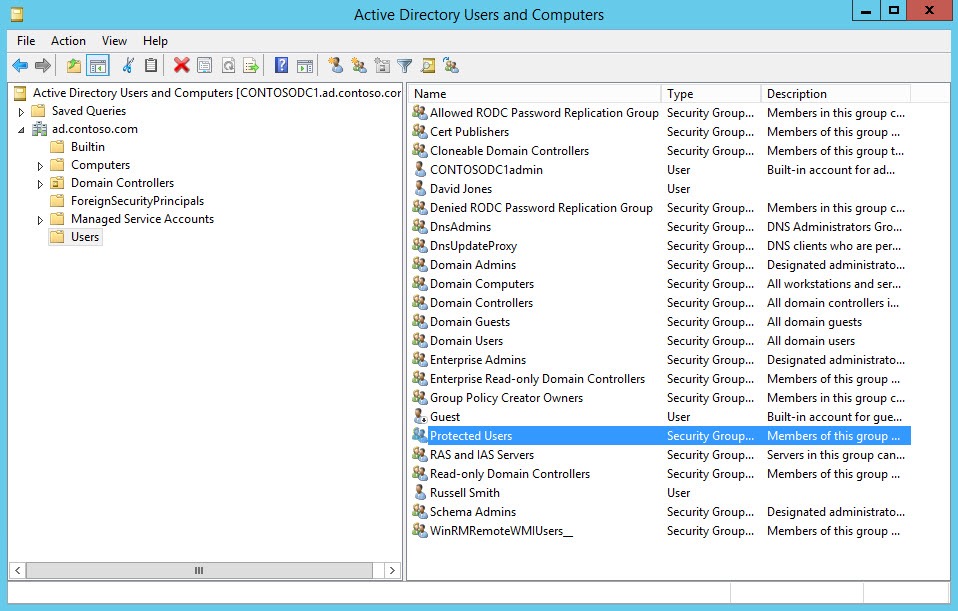 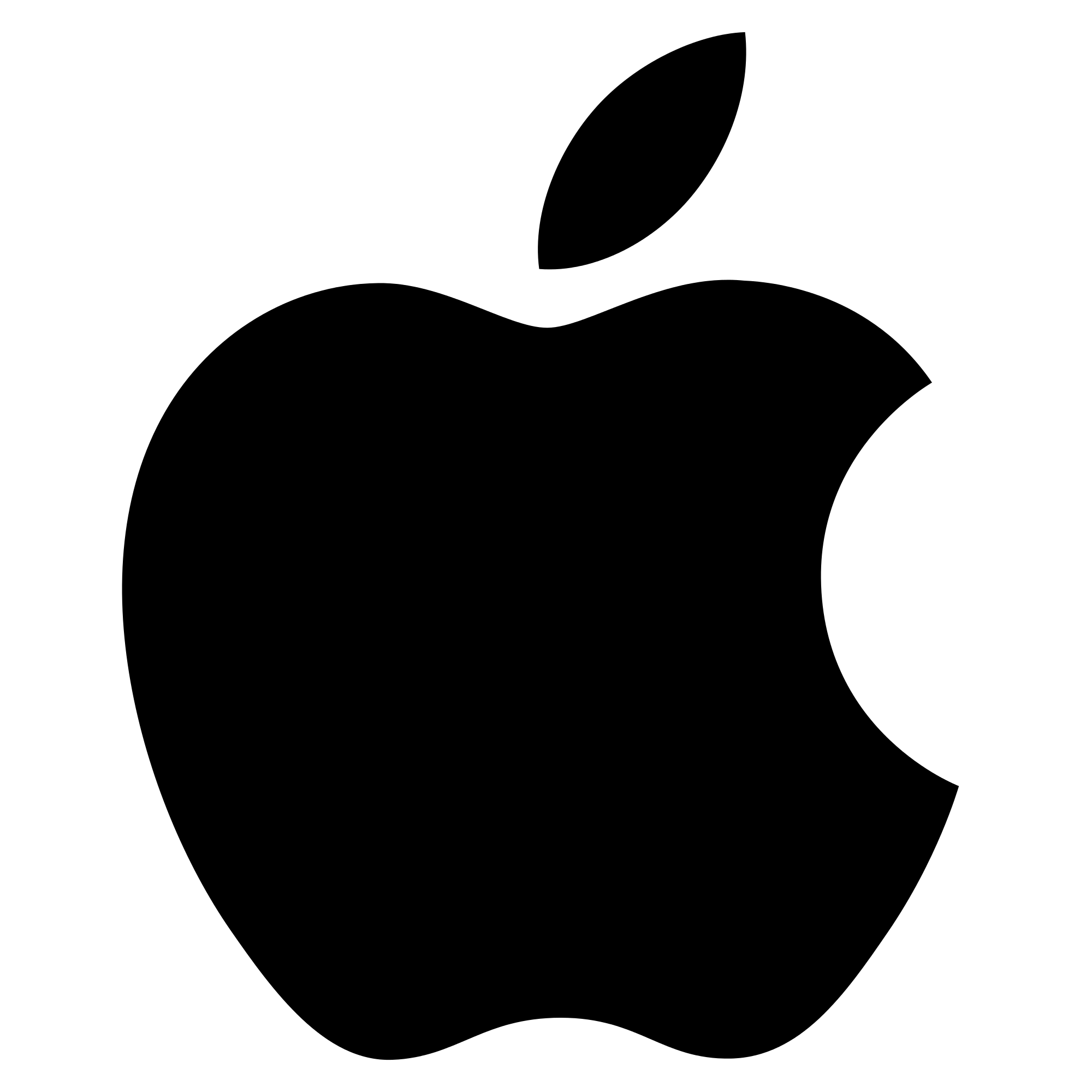 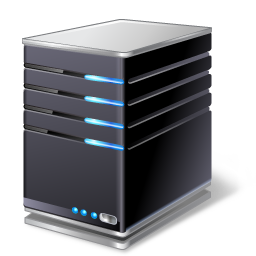 Open Directory
User Authentication
Windows Domain Controller
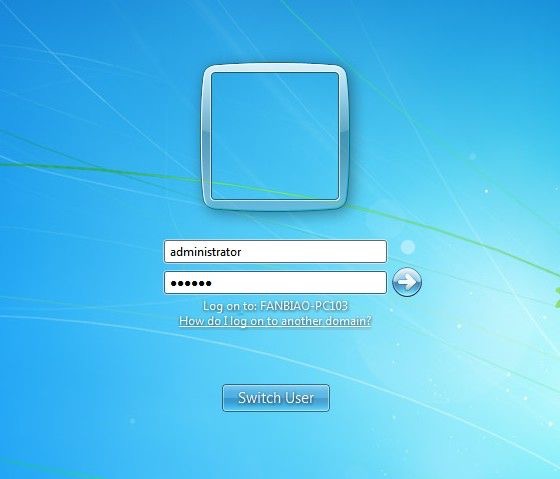 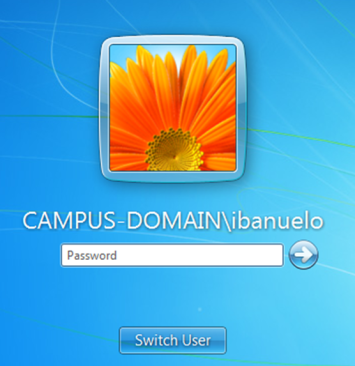 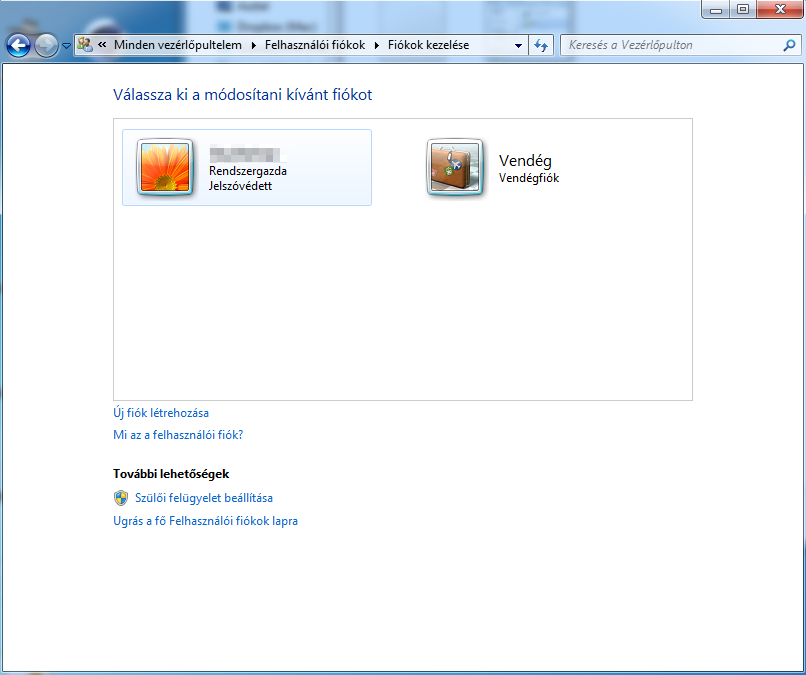 Active Directory
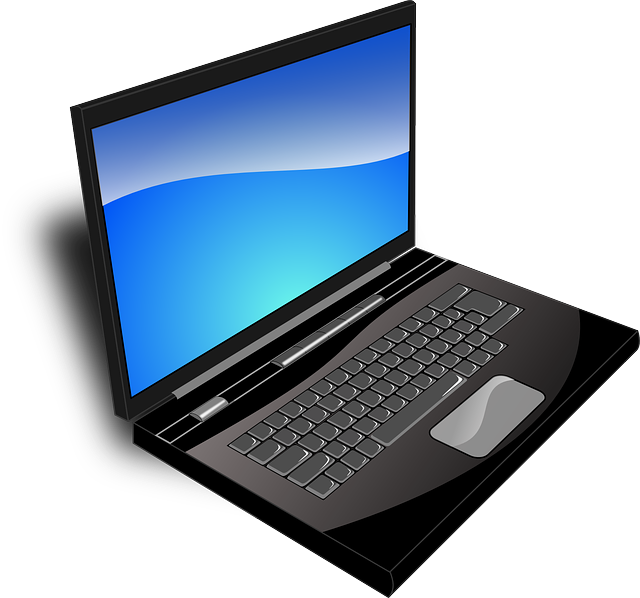 Local User
[Speaker Notes: A felhasználók azonosítása egy számítógépen helyileg is történhet (helyi felhasználók) ekkor az adott gépen hozzuk létre a felhasználókat.

De egy nagy irodai hálózatban ez nagyon kényelmetlen lenne ezért kitaláltak egy olyan rendszert ahol a számítógépet “beléptetjük” egy domain-be (munkacsoport). Ezután a számítógépen lévő felhasználók továbbra is be tudnak jelentkezni a helyi userekkel, de ha domain-ban van a PC akkor a domain controller szerver-en is létre lehet hozni felhasználókat, akik beléphetnek a helyi gépekbe ugyanúgy mint egy lokális felhasználó. De valójában nem lokális felhasználók hanem a domain-ben léteznek és a jogosultságaikat is a domainben lévő rendszergazdák állíthatják. 
Ha nem hozunk létre lokális felhasználókat (csak egy darabot ami telepítéskor létre kell hogy jöjjön, de ennek a jelszavát titokban tartjuk) akkor létre lehet hozni egy olyan rendszert ahol egy központi helyen (ez a domain controller) tároljuk a felhasználói fiókokat, itt szerkeszthetjük őket, jelszavakat állíthatunk nekik, stb, ez után a kliens gépekről pedig ezekkel a felhasználókkal tudnak (pl a dolgozók) bejelentkezni. Így egy kézben (domain controller) van minden, és nem kell pl egy nagy cégnél minden helyi géphez odamenni ha csak egy jogosultsági beállítást kell elvégezni, csak egyetlen egyszer kell kimenni hozzá (amikor domain-be léptetjük) utána minden távolról vezérelhető. 


A domain controller egy külön szerver, ezen a szerveren léteznek a felhasználók és ez a szerver azonosítja őket, jogosultságaikat állíthatja, jelszavaikat, stb. 

Apple szerverek esetén Open Directorynak nevezik a szerveren futó szolgáltatást, windows hálózatokban pedig Active Directory-nak.]
DHCP server
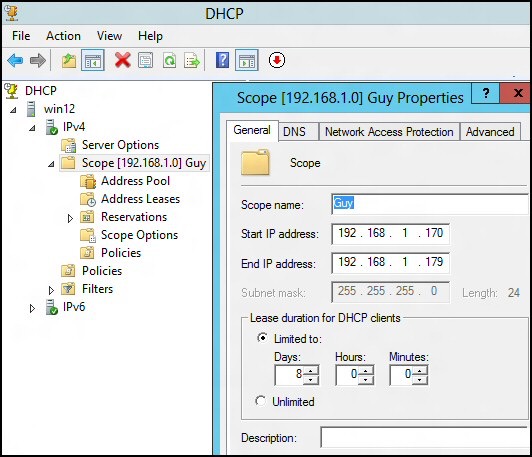 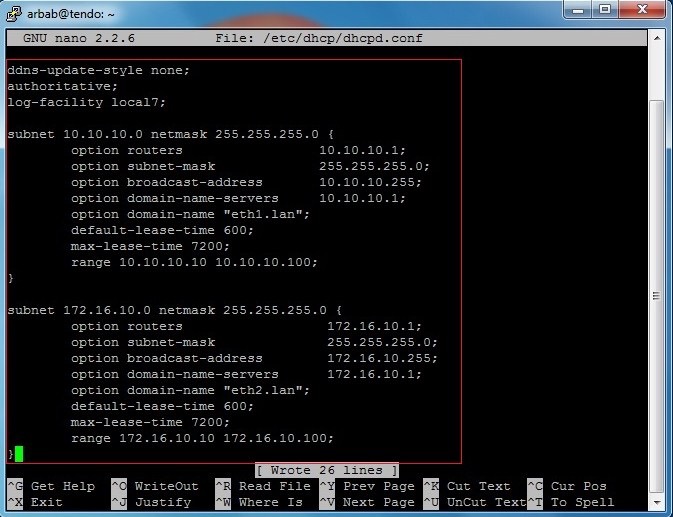 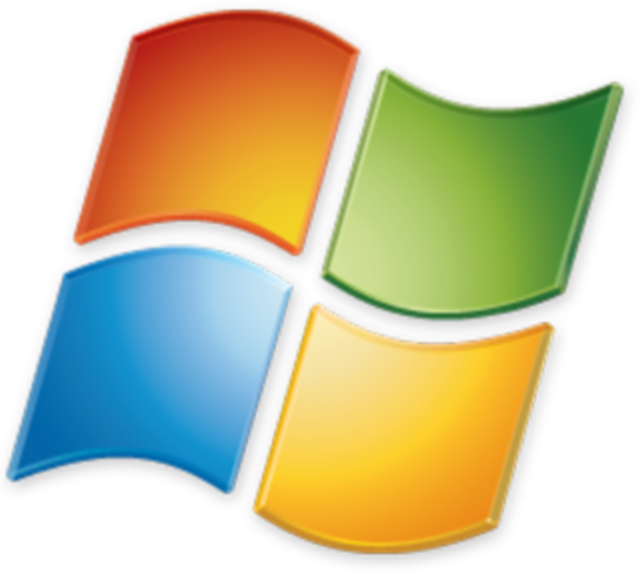 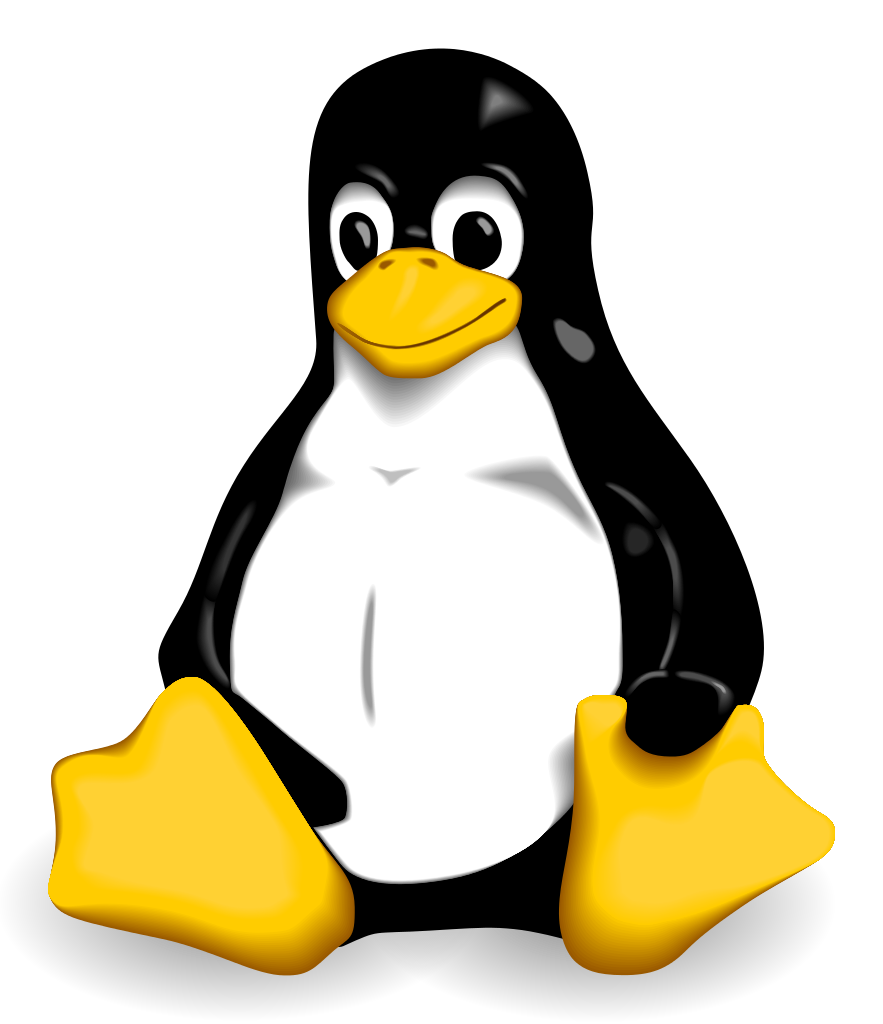 [Speaker Notes: A DHCP szervereknek viszonylag könnyű a konfigurálása, be kell nekik állítani hogy mettől meddig osszanak ip címeket (a két végpontot kell megadni) Egyéb információk is (pl dns szerver neve, milyen idő múlva kell új IP címet kérni a kliensnek, stb) megadhatók.

A windows szervereknél egy grafikus felületen tudjuk ezt bekattintgatni, linuxon általában erre parancssoros felületünk van, és egy szövegfáljt (konfigurációs fájlt) szerkesztve kell a paramétereket beállítani. 

ha több dhcp szerver van egy hálózatban ez hibás működést eredményezhet, ha ezek nincsenek szinkronban!!!!! (alap esetben nem ajánlott egy hálózatba több dhcp szervert futtatni, semmi értelme, legfeljebb olyan, módon hogy ha az egyik leáll a másik automatikusan elindul, de egy időbe kettő ne fusson)]
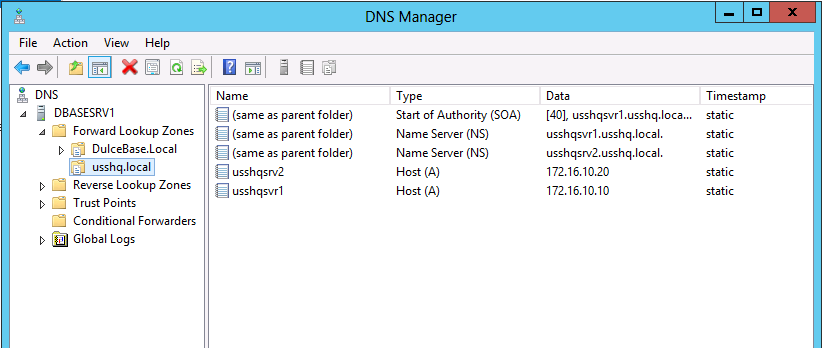 Bind9
DNS Server
PowerDNS
dnsmasq
1. Cache
2. Query
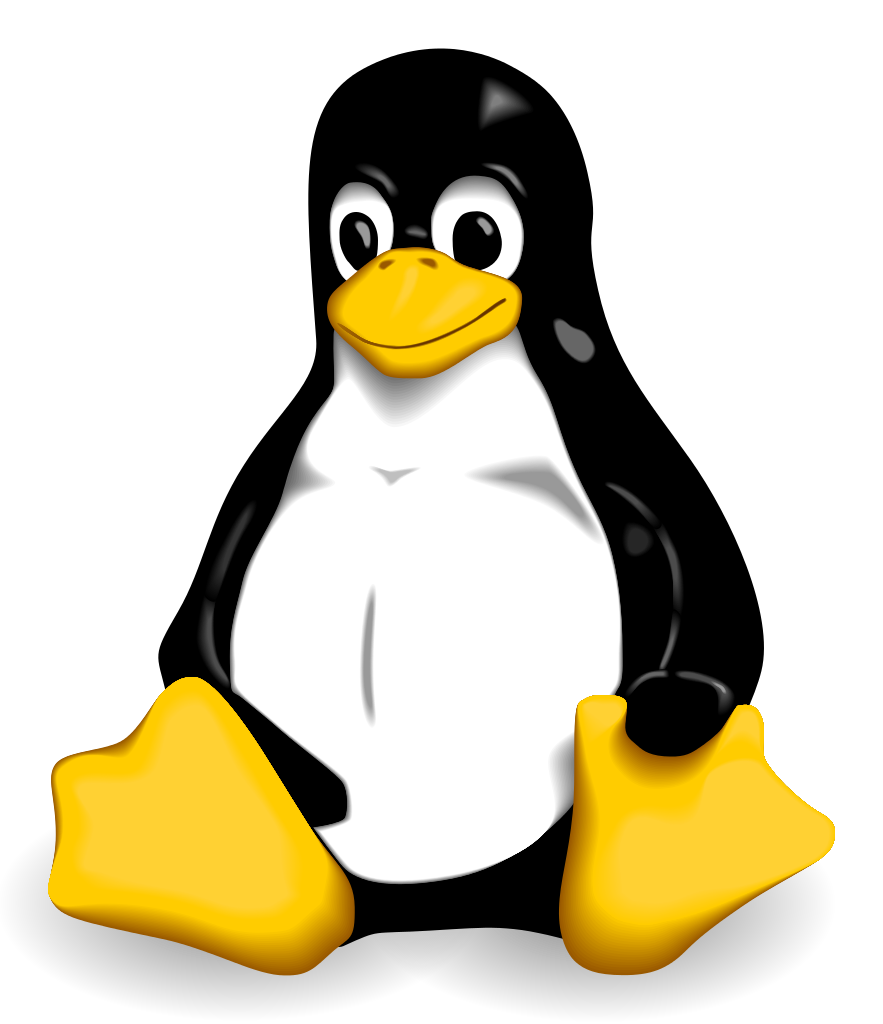 3. Manual Entry
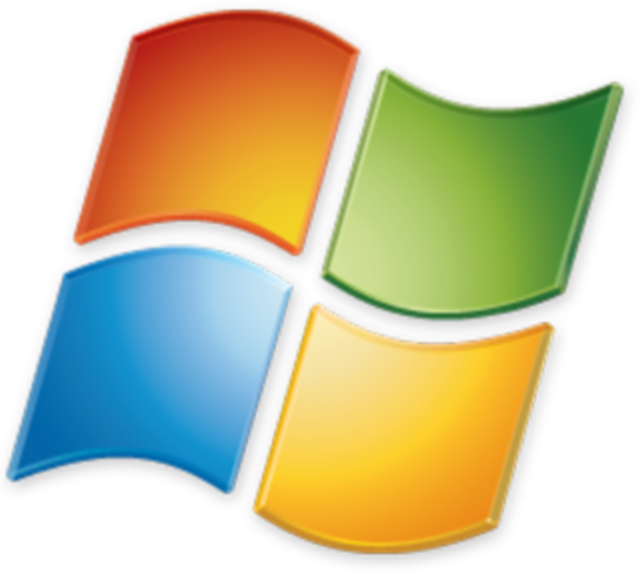 [Speaker Notes: A dns szerverek két célt szolgálnak 
tárolják az eddigi lekérdezéseket egy cache-ben, amiket később nem kell újra nekik is lekérdezni így
lekérdezéseket végeznek más dns szerverektől ha náluk nincs meg a bejegyzés
helyi bejegyzéseket is létrehozhatunk bennük]
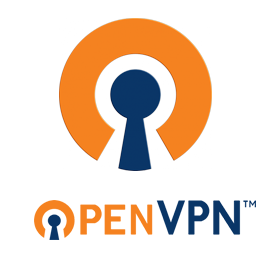 PPTP
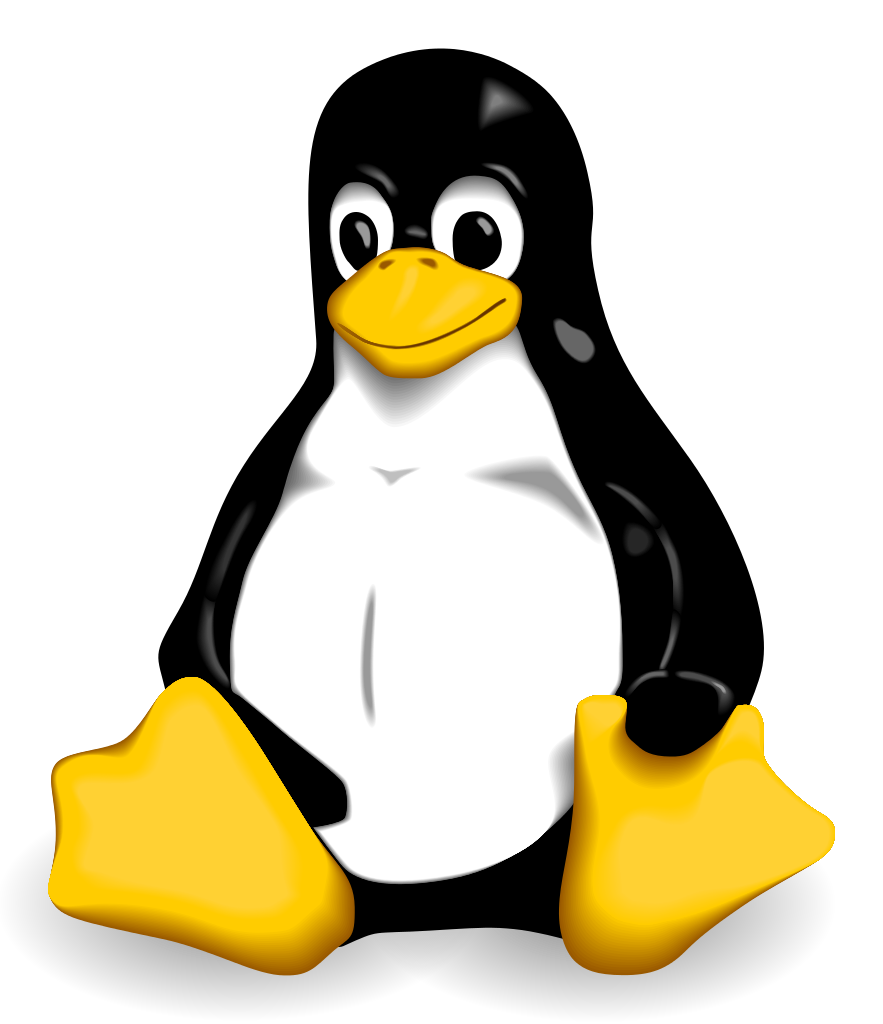 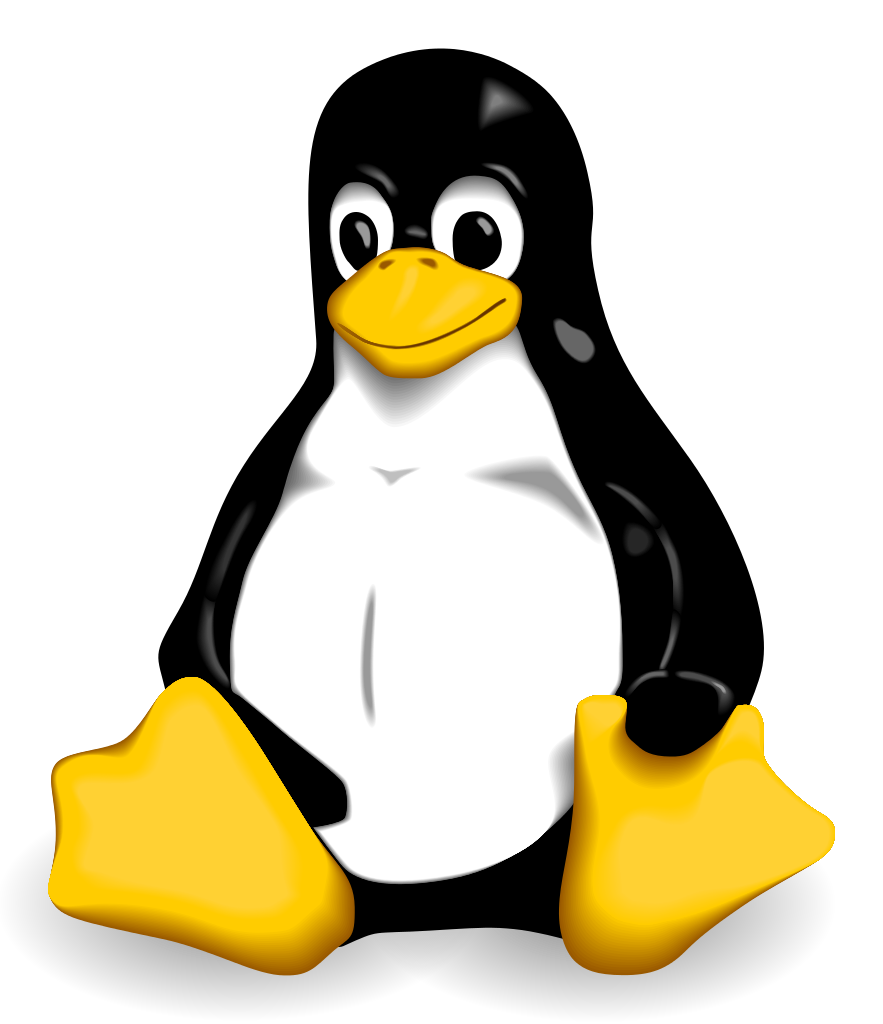 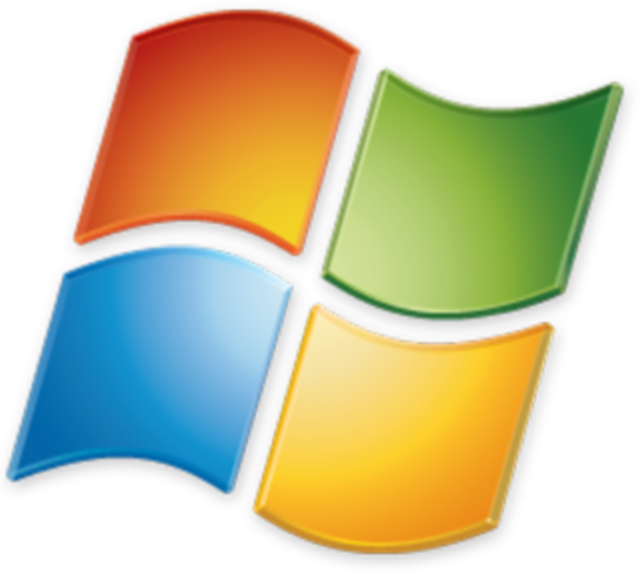 VPN Server
IPSec
[Speaker Notes: Egy irodában elvárt funkció egy vpn szerver is, ami lehetővé teszi hogy távolról elérjük az irodában található szervereket. A leg elterjedtebb vpn szerver az openvpn szerver, linux szervereken futtatható, windows-on pedig a PPTP (nem biztonságos!!) és az IPSec tipusú vpn szerverek állíthatóak be alapértelmezetten.]
zip
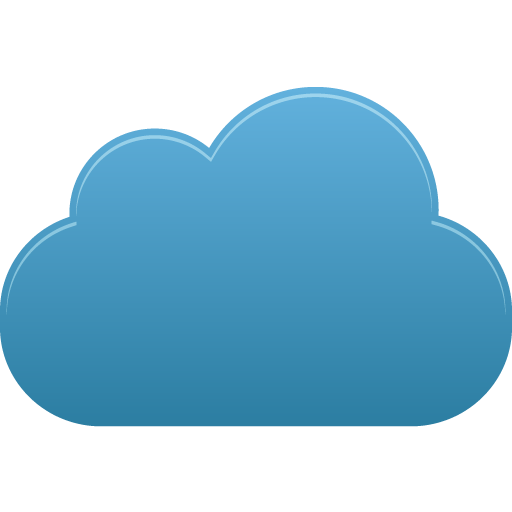 Backup
iso
Local
Remote
Full
Incremental
Compressed
File
Amazon S3
CrashPlan
Bitcalm
csak változásokat
[Speaker Notes: Egy biztonsági mentés lehet:
Lokális (helyi gépre mentünk, egy külön mappába, vagy egy külön merevlemezre)
Távoli, ekkor egy távoli gépre mentünk akár az adott helyi hálózaton belül, vagy az interneten egy külső szerverre is lehetséges. Cloud szolgáltatók nagyon olcsón biztosítanak nagy tárhelyet, biztonsági mentésre, cégek ezt is szokták használni. 

Full mentés: az adatot teljes egészében lementjük (az első biztonsági mentés mindíg full mentés kell hogy legyen)
Az ezutáni biztonsági mentések is lehetnek full-ok, de ha van 10 fájl amit le akarunk menteni minden nap, de héftőről keddre mondjuk csak egy darab file változott meg abból a 10ből akkor felesleges újra letárolnunk a maradék kilencet. Ez az inkrementális mentés lényege, ami csak a változásokat menti le mindíg. Ezzel rengeteg helyet lehet spórolni. 

A biztonsági mentéseket tárolhatjuk egyszerűen olyan állapotba is ahogyan azok léteztek (a nyers file-okat) vagy tárolhatjuk tömörítve, (pl zip) esetleg valamilyen image file-ban is, mint pl a CD/DVD lemezek esetén a lemezkép fájlok (img, iso)]
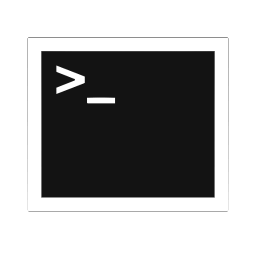 Windows Advanced Firewall
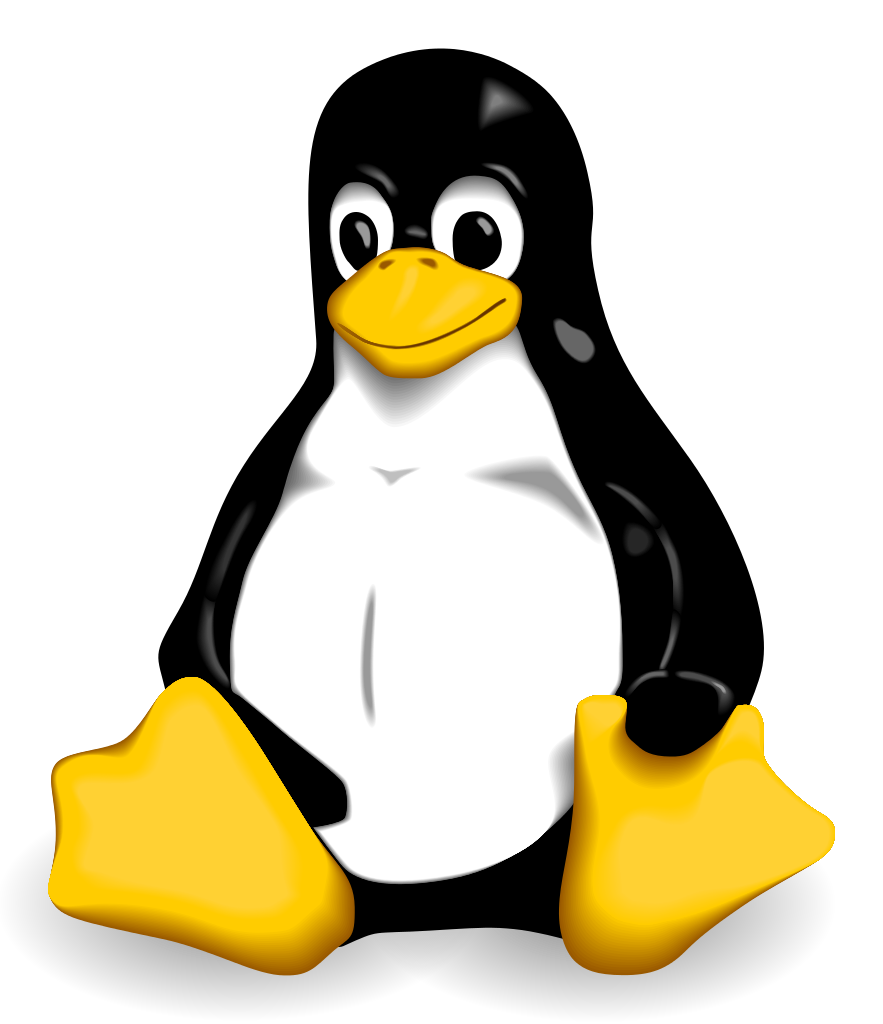 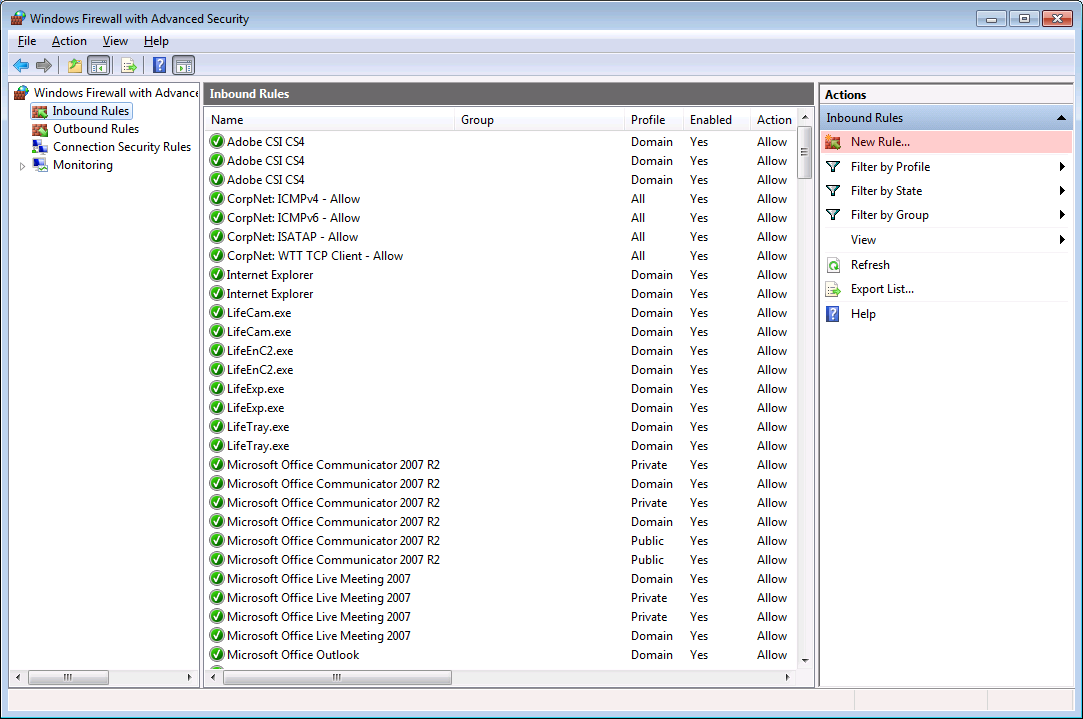 Netfilter
iptables -A INPUT -p tcp --source-port 80 -j ACCEPT
Tűzfalak
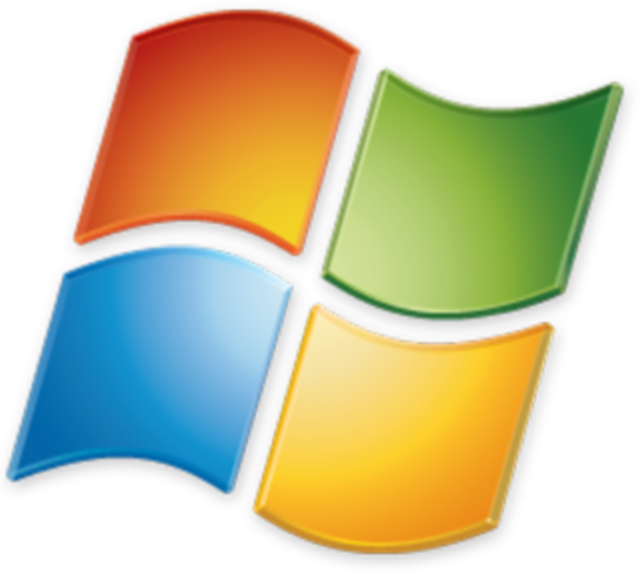 [Speaker Notes: minden számítógépbe érdemes tűzfalat futtatni (helyi számítógépeken) és miden router hálózatban a külső ip címre kötött eszköz vagy szerver, (vagy az elé közvetlenül betéve) érdemes egy tűzfalat futtatni. A tűzfal célja a hálózati forgalom megszűrése, bizonyos szolgáltatások, alkalmazások vagy ip címek hálózati kommunikációjának tiltása/megengedése.

Biztonsági szerepet tölt be. 

Linux: netfilter (paranccsoros, az iptables paranccsal lehet konfigurálni)
Windows: beépített tűzfal

Rengeteg külső gyártó által elérhető számos tűzfal még…]
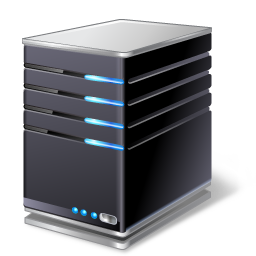 Proxy
Proxy
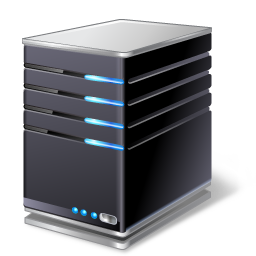 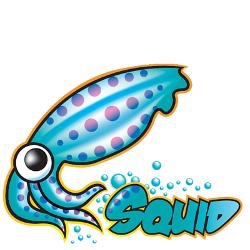 Web server
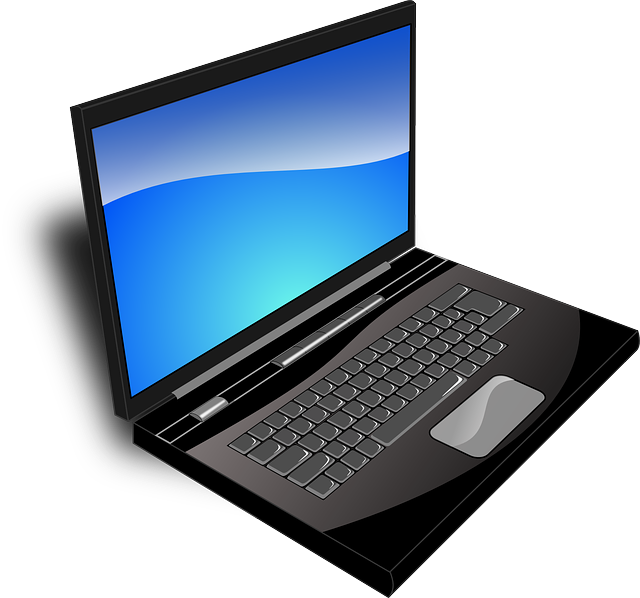 User
[Speaker Notes: A proxy szerver lényege hogy a hálozati forgalmat nem direktbe a cél szerver felé küldjük hanem egy köztes szerver felé (proxy szerver) az ilyen szerver továbbküldi a kérést egy az egybe a cél szervernek, és a tőle kapott választ pedig visszaküldi a kliensnek (minden forgalmat lát gyakorlatilag ami rajta keresztül megy). Biztonsági szerepe is lehet, de a proxy szerverek cache-t is használnak, amivel a különböző weboldalak már letöltött adatait ideiglenesen letárolják, így gyorsítva a felhasználó számára a weboldalak elérését.]
DarkNet
dfs3rfdlordfd346.onion
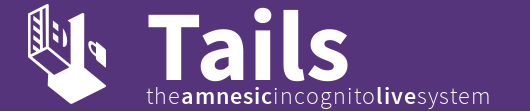 Tor Network
OS:
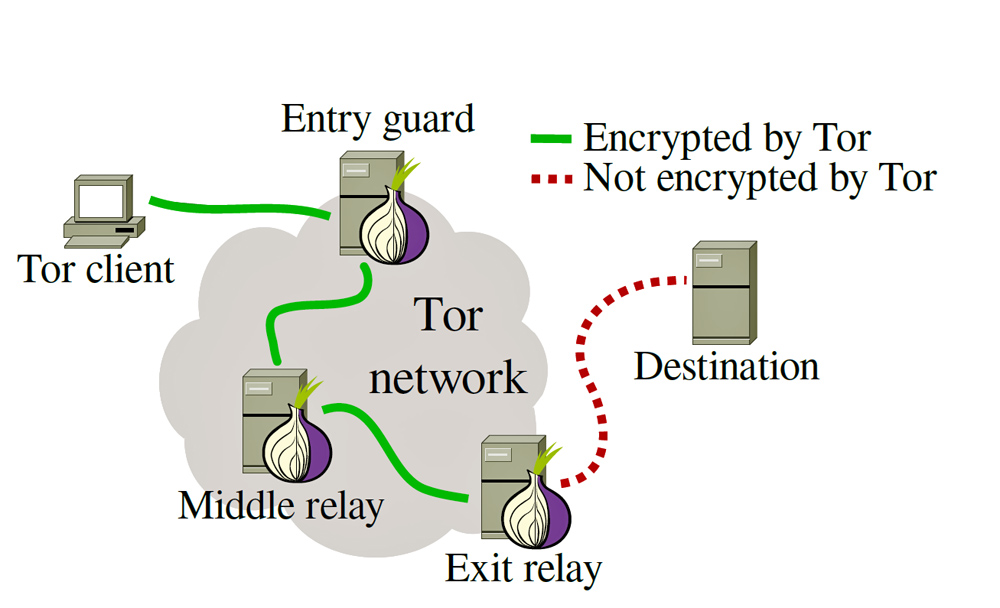 [Speaker Notes: A tor network a proxy szerverek elvén alapszik. Ez egy interneten létező külön hálózat amelyre erre alkalmas operációs rendszerekkel (Tails) vagy böngészőkkel (tor browser) tudunk csatlakozni. Az ilyen módon csatlakozott számítógép identitását nagyon nehéz (de persze nem lehetetlen) visszakövetni. Ezt a hálózatot nem csak átlag felhasználók használják arra hogy anonimitást szerezzenek az interneten, hanem bűnözők is ezzel védekeznek a leleplezés elől (fegyver, kábítószer, kereskedelem, gyerek pornográfióa, stb…)

Az exit node(vagy más néven exit relay) minden esetben látja amit a kliens kommunikál. 

A dark net egy olyan hálózat amely csak ezen a tor hálózaton keresztül érhető el, (a .onion végződésű url-ek) a nyílt interneten nem.

Ha valaki tort használ azt könnyű azonosítani http://www.irongeek.com/i.php?page=security/detect-tor-exit-node-in-php]
Microsoft IIS
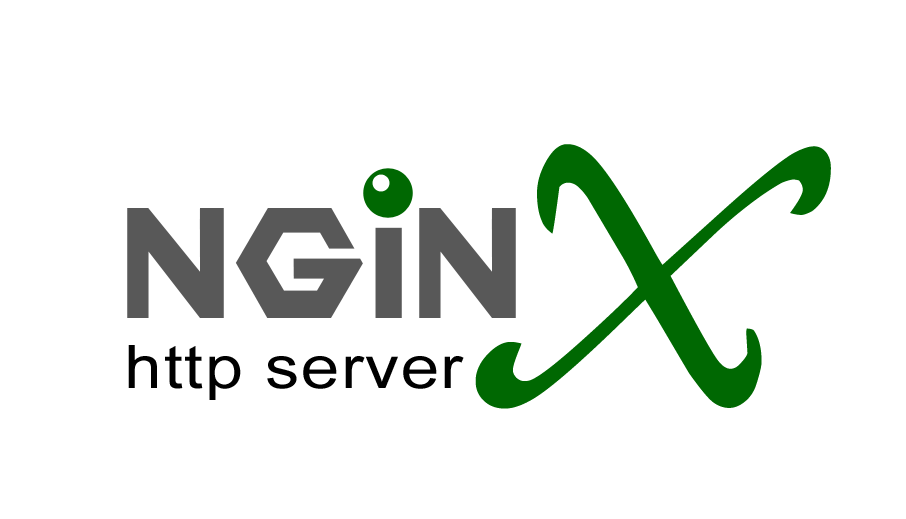 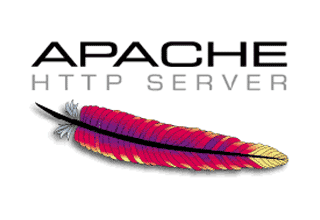 Web Server
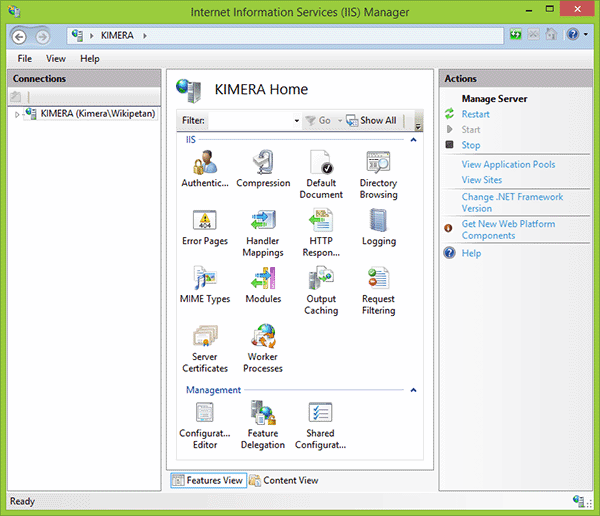 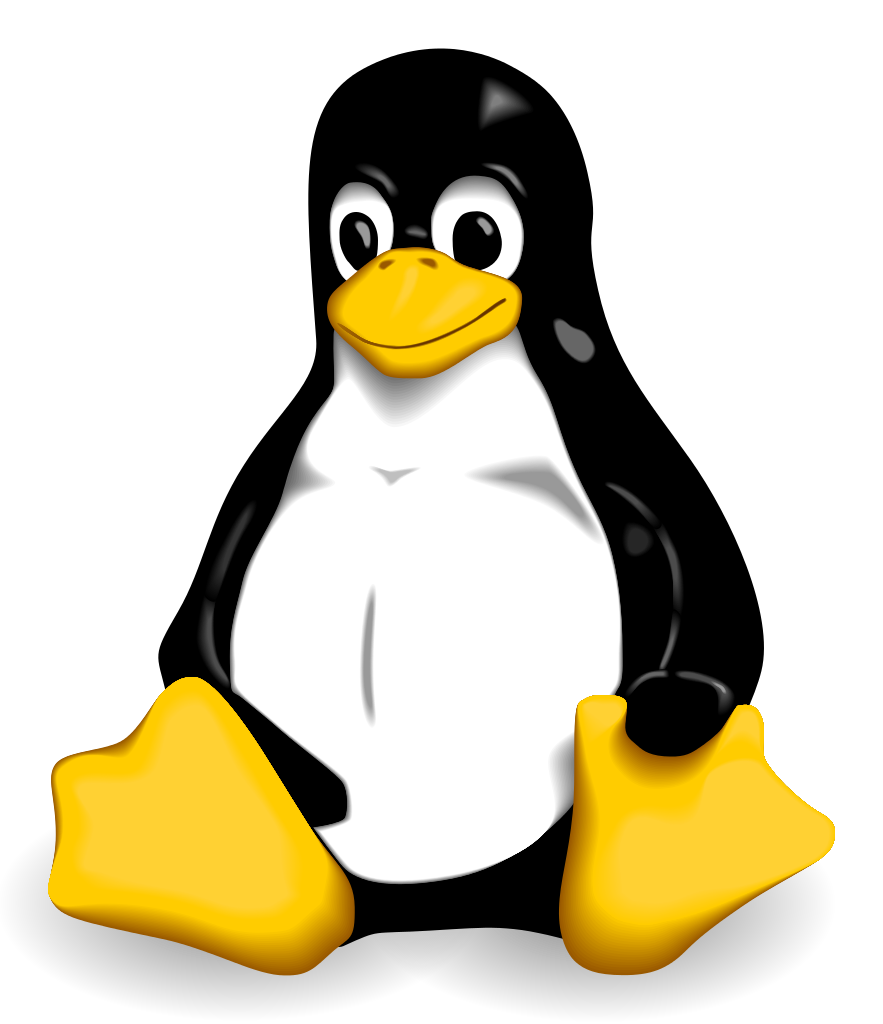 [Speaker Notes: https://en.wikipedia.org/wiki/Internet_Information_Services  — érdekesség hogy ezt az oldalt magyar nyelven nézve még egy 2013-as kiadás szerepel “legfrissebb stabil verzió”-ként, na ennyit a magyar nyelvű tartalmakról :)))

weboldalak kiszolgálására linuxon apache2 nginx, windowson pedig az IIS a legelterjettebb (IIS fizetős)]
Szerver oldali Programozási nyelvek
Database
Server side interpreter
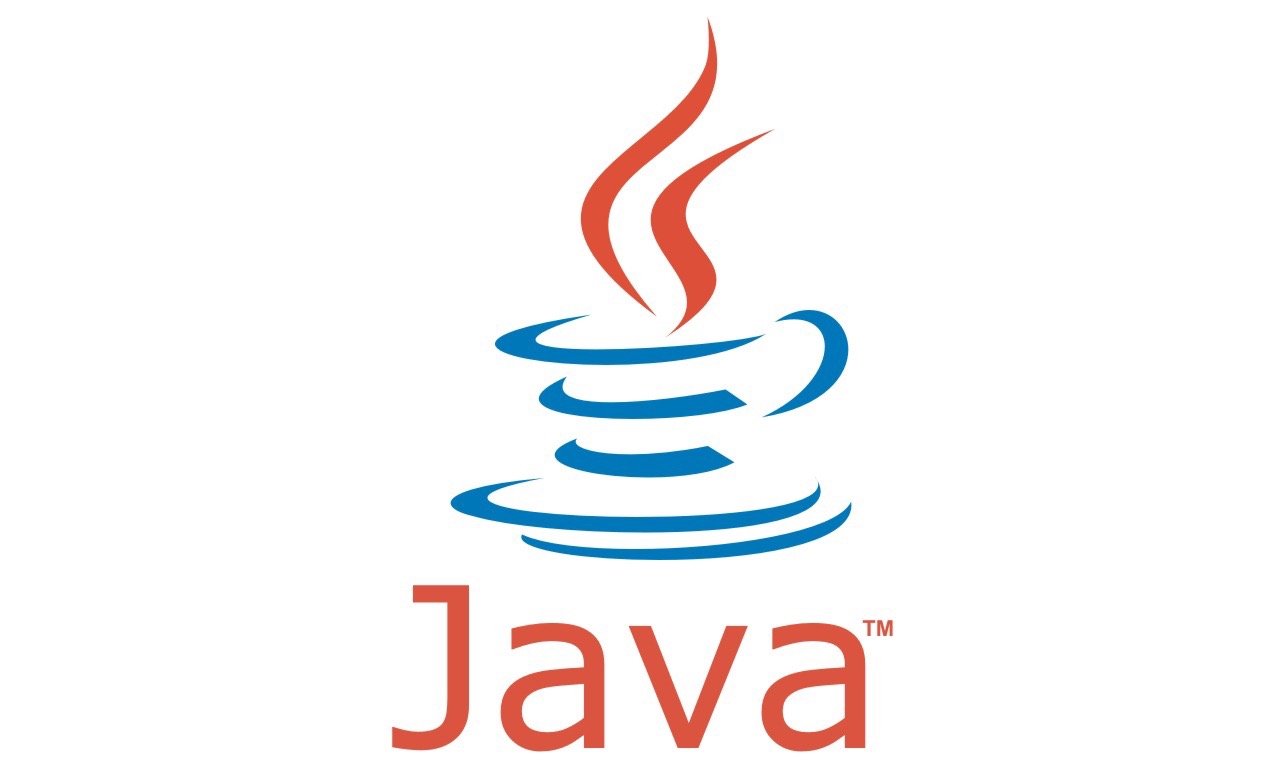 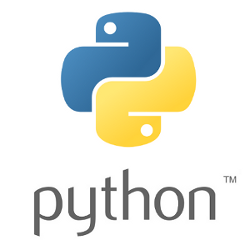 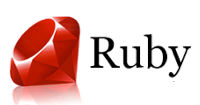 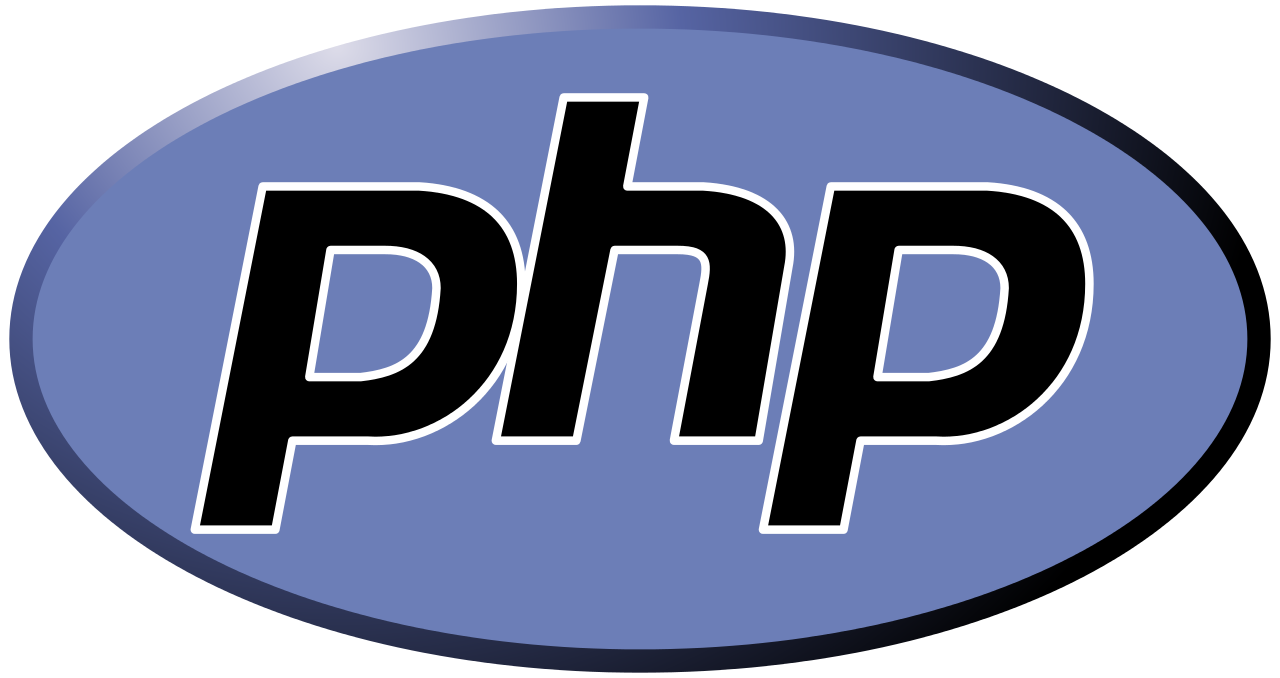 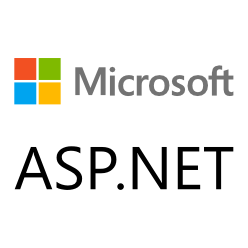 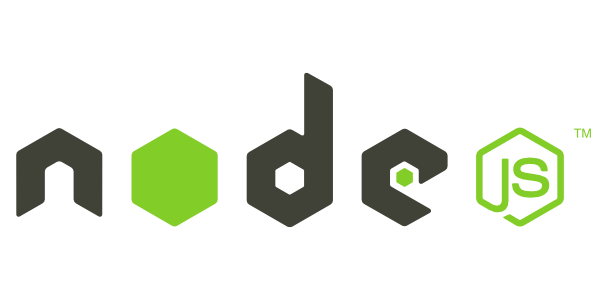 Web server
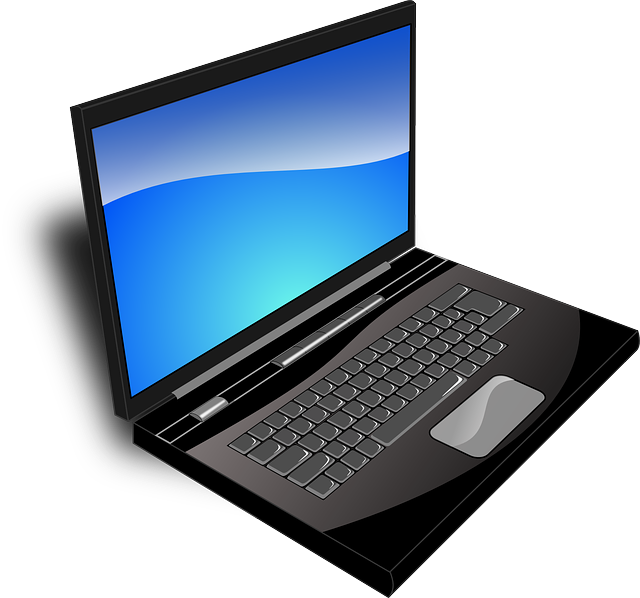 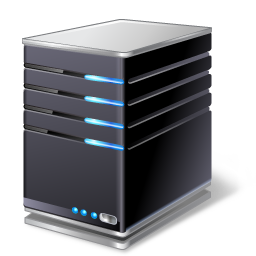 [Speaker Notes: A web szerver önmagában csak html kéréseket teljesít. Ez statikus oldalak megjelenítésére elegendő. Ha azonban webes alkalmazásról beszélünk, akkor szükség van valamilyen szerver odlali programozási nyelvre ami ezt lekezeli. A fenti nyelvek mind ilyen szerver oldali progarmozási nyelvek. Ezek képesek kommunikálni az adatbázssal, és a webszerverrel kommunikálnak, ami teljesíti a kéréseket a kliens felé.]
File based
noSQL
SQL
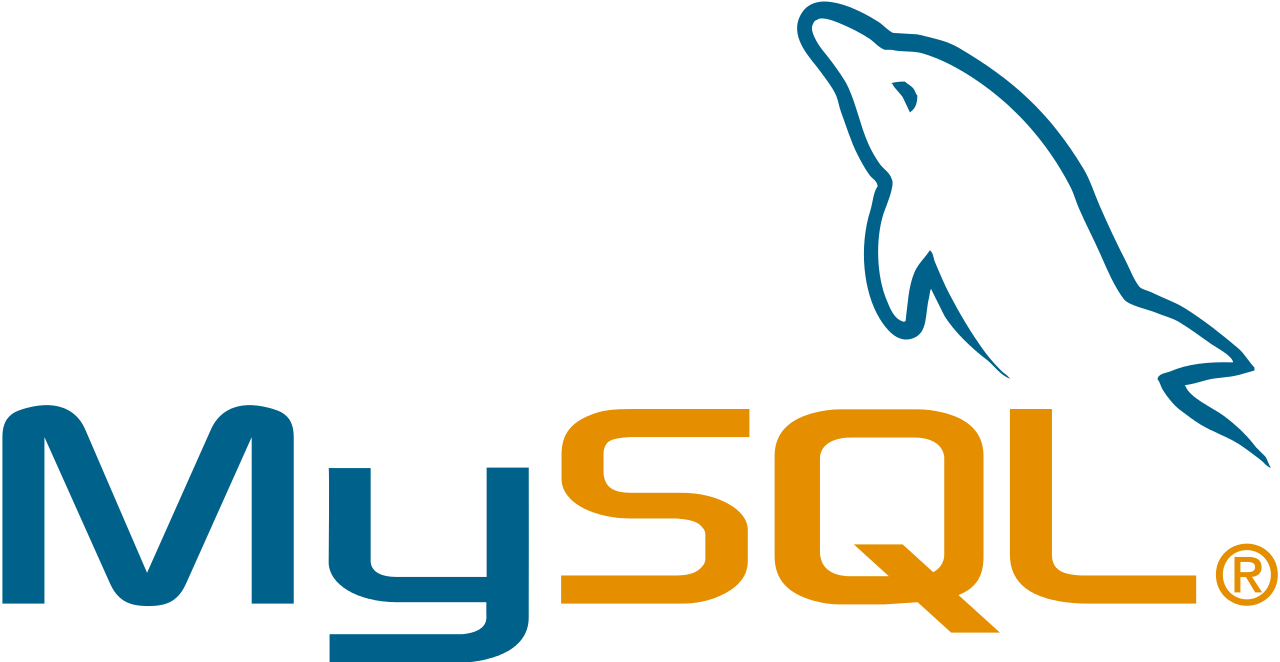 Databases
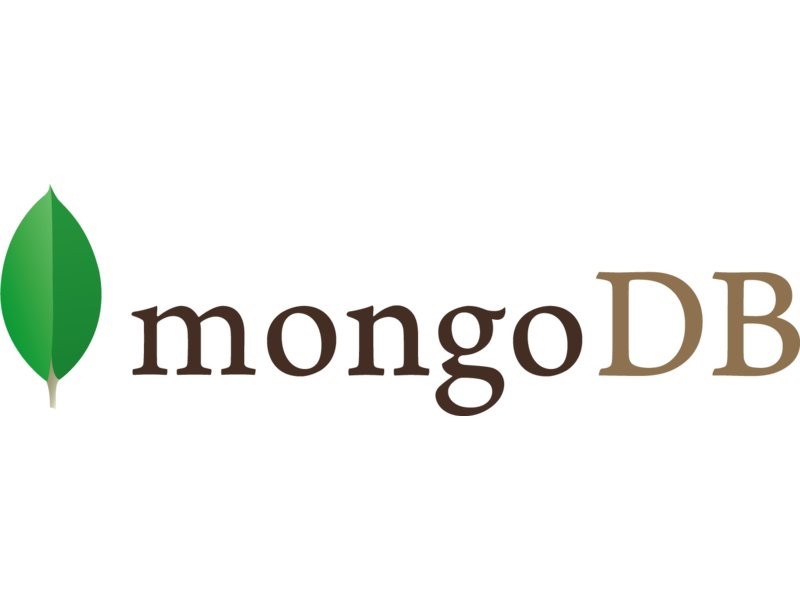 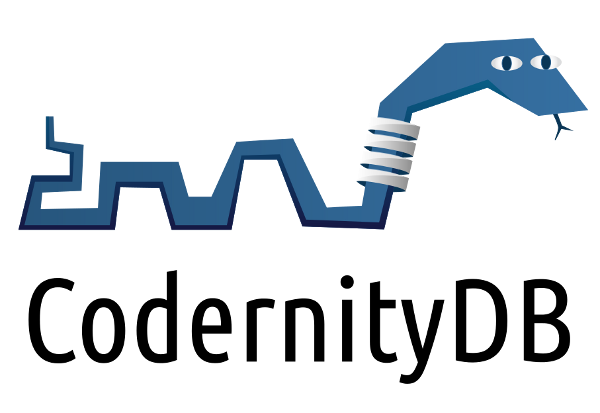 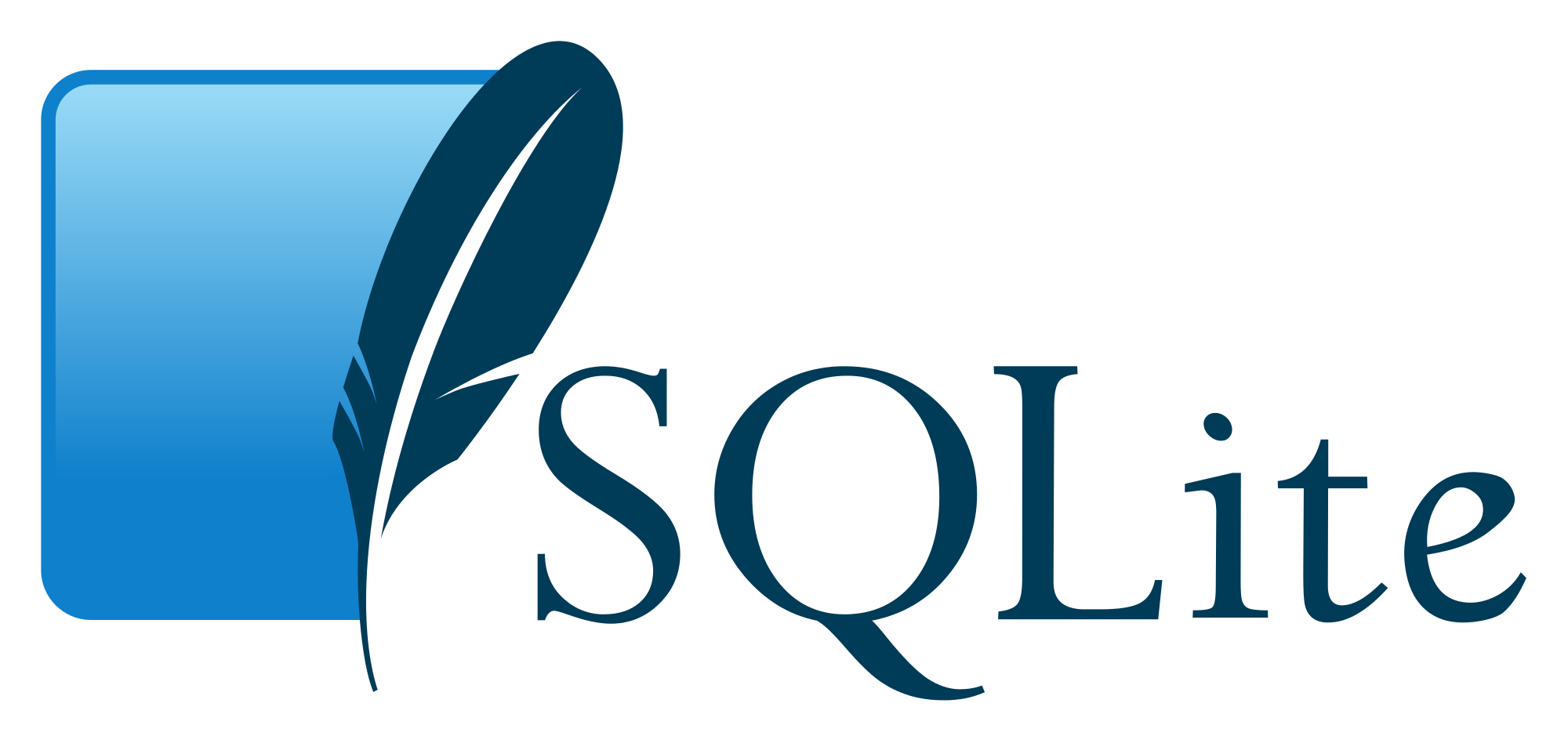 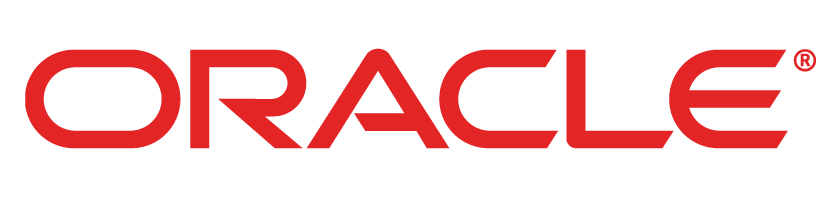 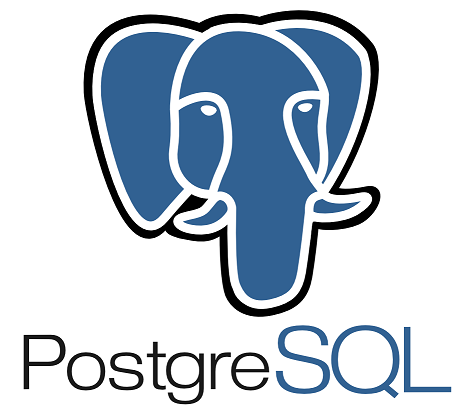 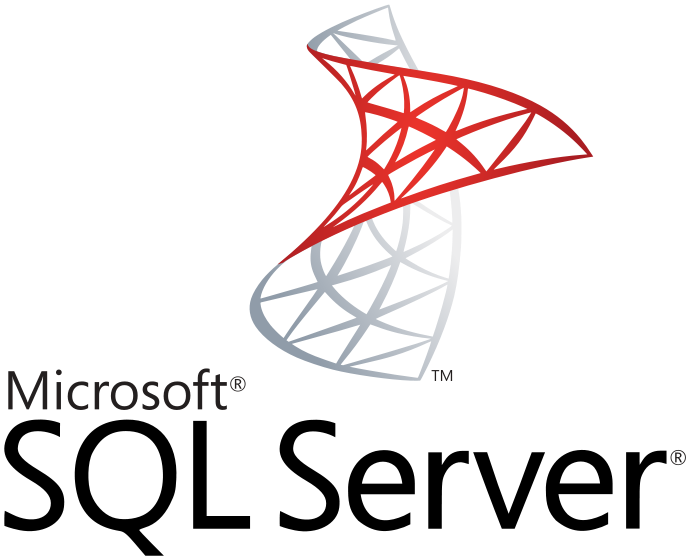 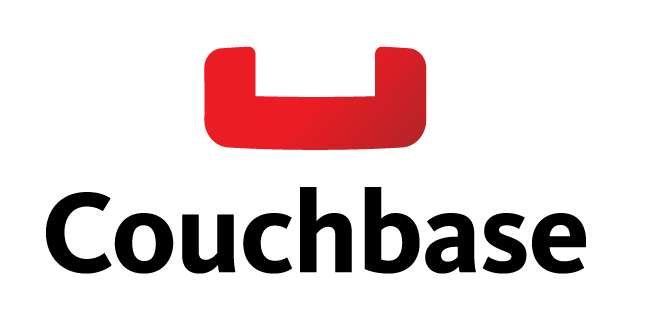 Servers
[Speaker Notes: Az adatbázis szerverek közül két típust különböztetünk meg, fájl alapú, és szerver alapút. A fájl alapú adatbázis nem sokkal több mint pl egy excel tábla, a szerver alaú adatbázisok esetén is az adatbázis maga egy fájl (valahol) de ahhoz hogy azt elérjük egy adatbázis szerverrel kell kommunikálnunk.

Az adatbázisoknak van még két fő típusa: SQL, vagy noSQL.
Az sql alapú adatbázisok táblákon, relációkon alapulnka, a nosql adatbázisokban nincsenek táblák, nincsenek relációk, csak ömlesztett, sorokkal teli “vödrök” ahol a sorok változó oszloppal létezhetnek ugyanabban a “vödör”-ben. a noSQl adatbázisok nagyon elterjedtek (komolyabb cégeknél) mert sokkal könnyebben, dinamikusabban fejleszthetők. (nem szükséges egy adatbázis struktúrát legyártani és azt újra és újra felépíteni)]
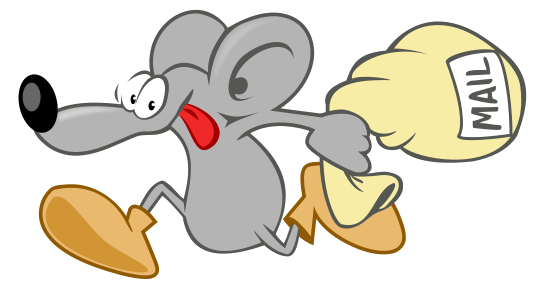 Amavis
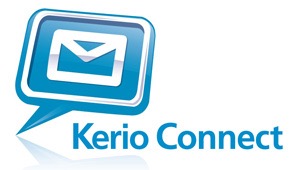 Mail Server
Spamassassin
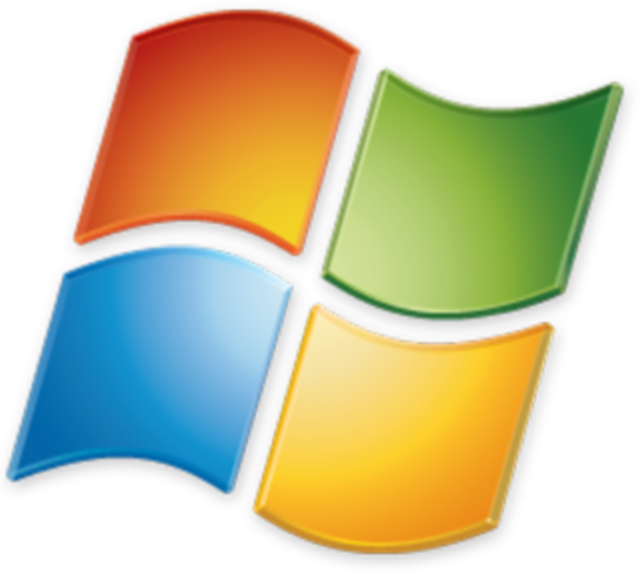 Postfix
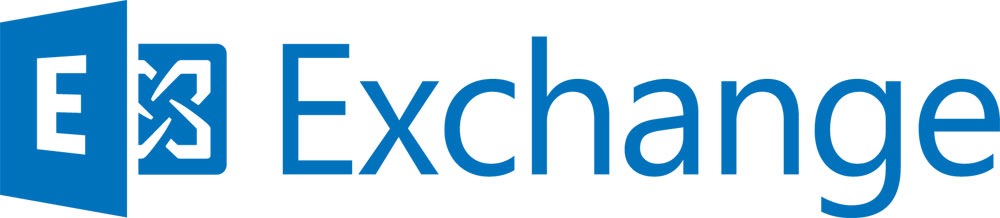 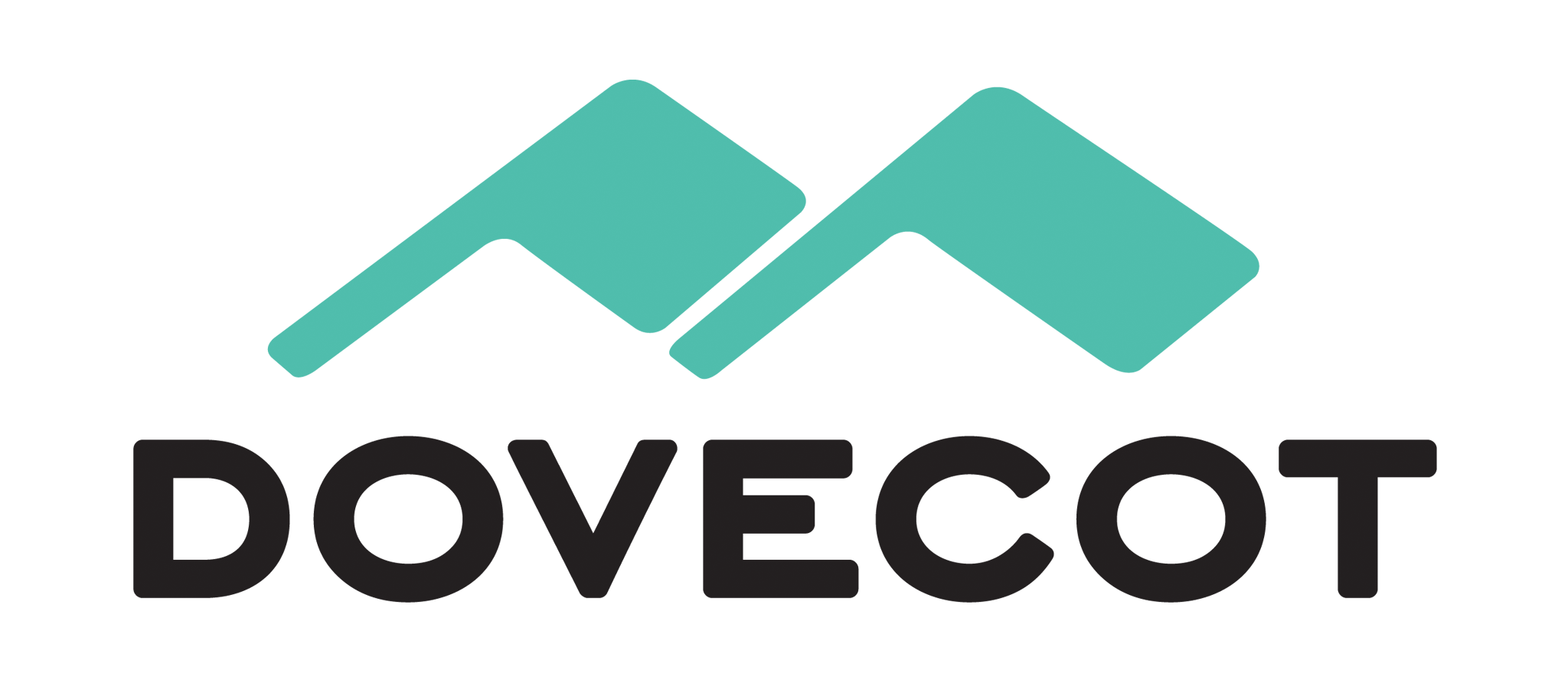 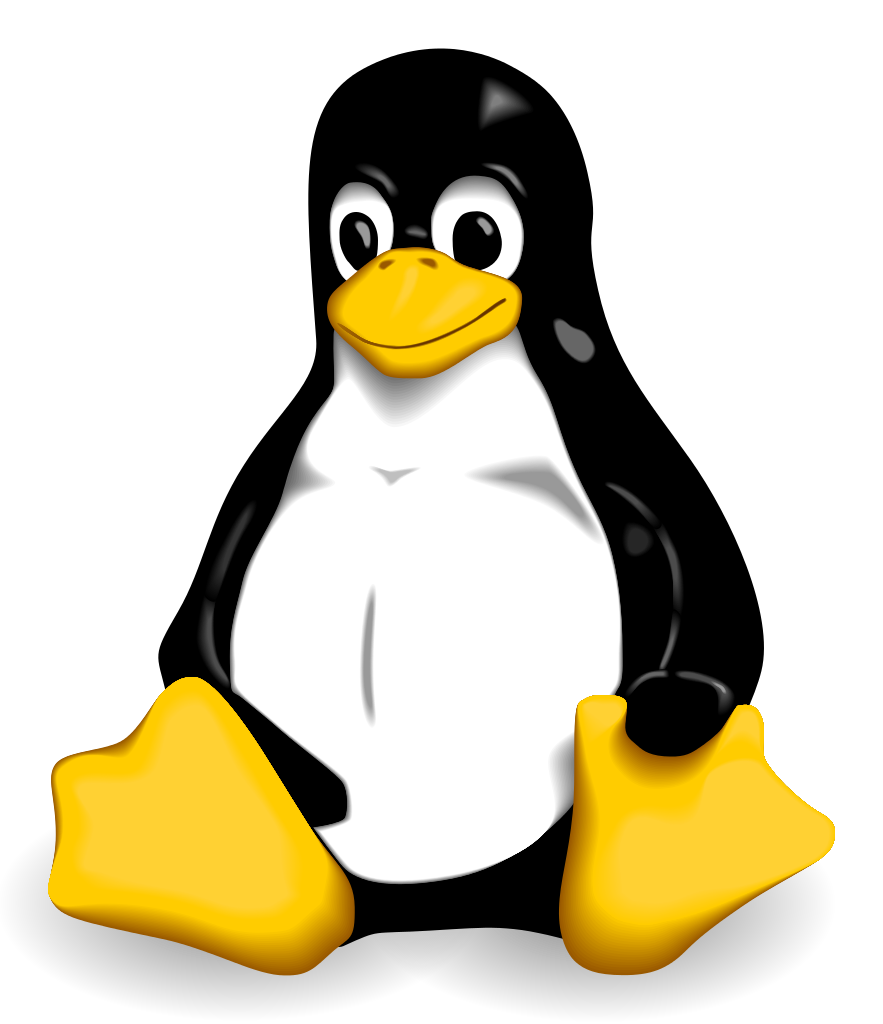 [Speaker Notes: A levelező szervereknél külön szerver szolgáltatás felel a levél küldéséért, és kézbesítéséért.
Ezen kívül még együtt kell hogy működjön ezekkel vírus és spam szűrő szolgáltatás.

Általában igaz egyébként hogy ami linuxra van az mindíg ingyenes, ami windowsra az többnyire pénzbe kerül.]
Datadog
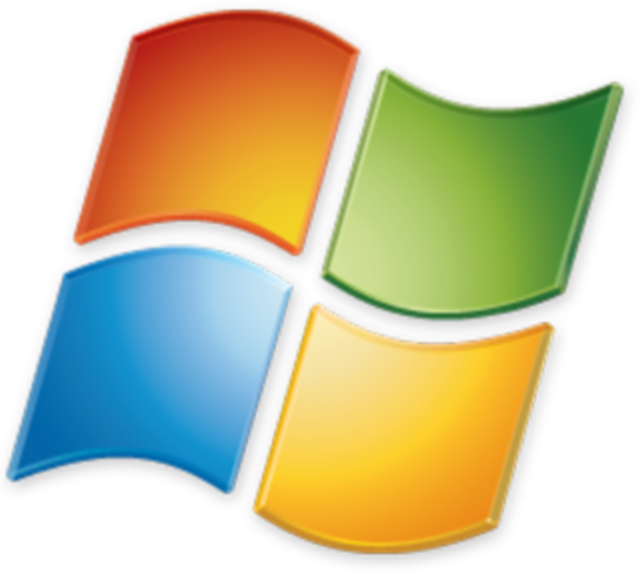 SCOM
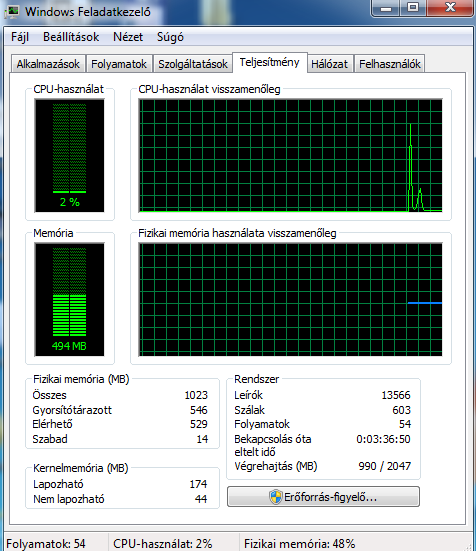 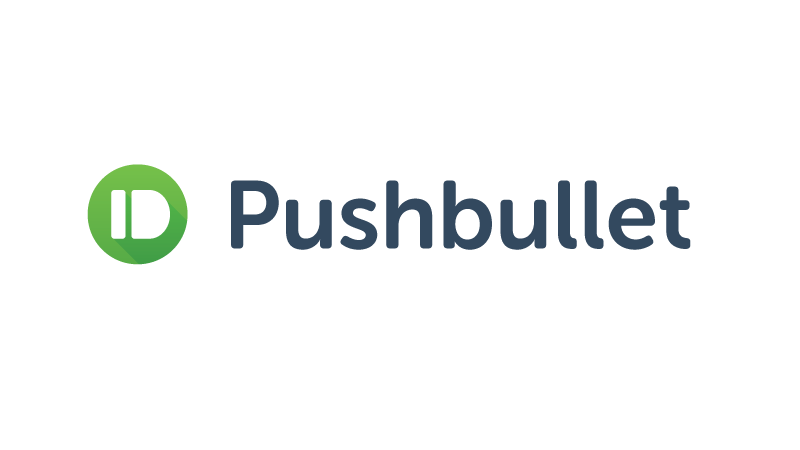 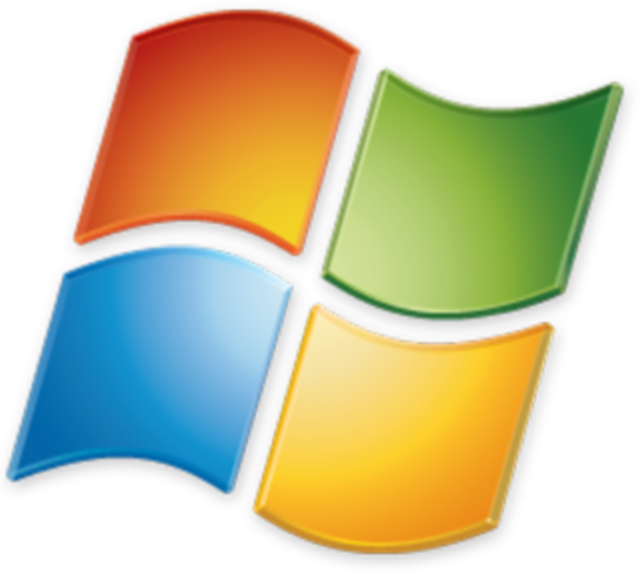 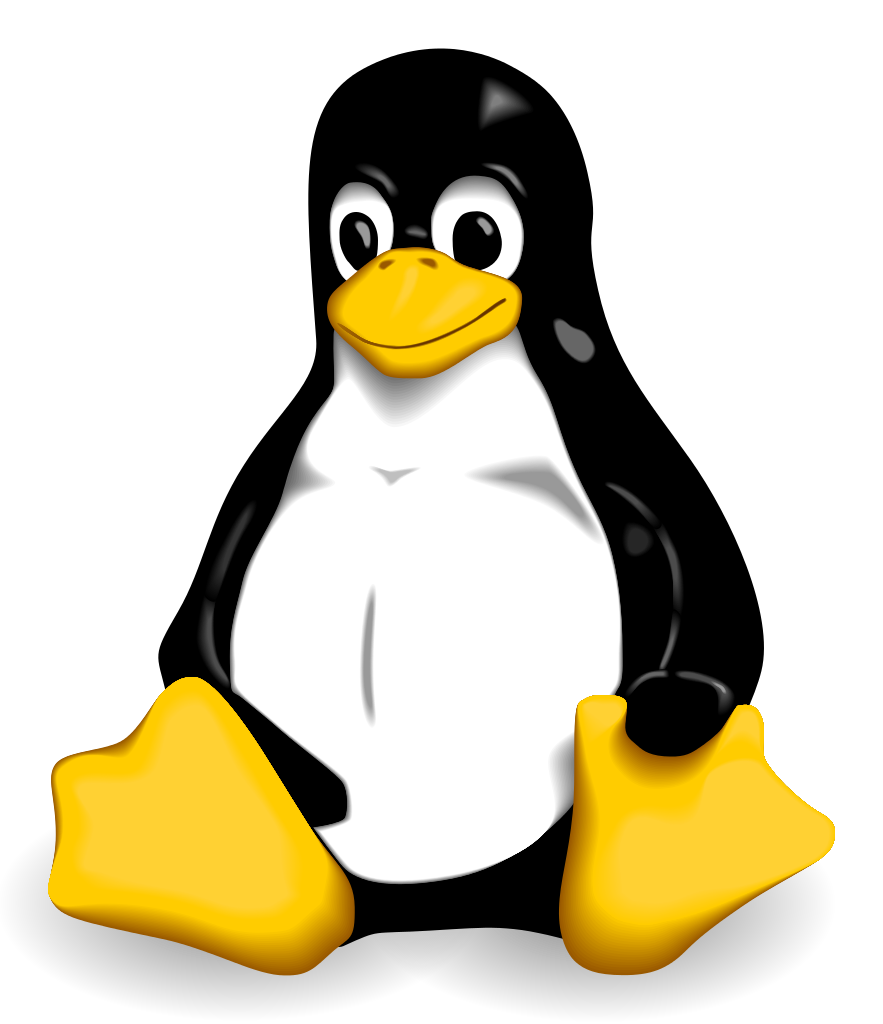 Nagios
Monitoring
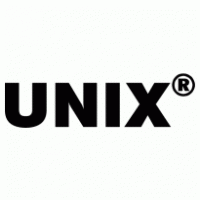 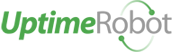 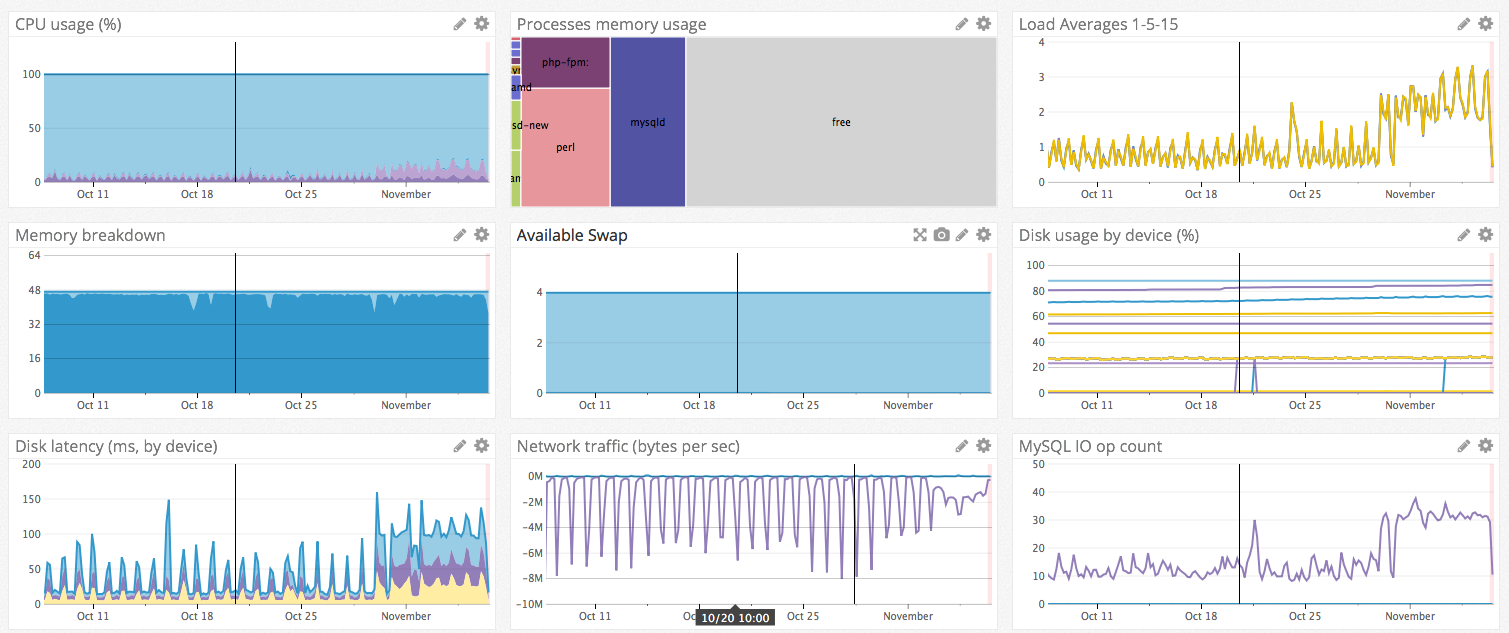 Task Manager
[Speaker Notes: Egy szervernél nagyon fontos a monitorozás, az hogy képben legyen a rendszergazda hogy éppen mennyire van leterhelve a szerver, a különböző szolgáltatások, stb. Ezek a monitorozó szoftverek a legtöbbször inteligensek is, és jól bekonfigurálva nagy segítségek lehetnek. pl ha a számítógép CPU használata nagy mértékben megnövekszik tartós ideig, akkor erről figyelmeztető emailt küldhetnek a rendszergazdának, aki ennek hatására be tud avatkozni.]
Filter:
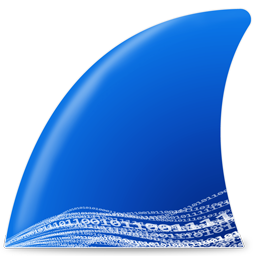 Wireshark
Hálózati kommunikáció monitorozása
ip.src == 8.8.8.8
ip.dst == 8.8.8.8
netstat (-n) (-ao) (as admin: -bn)
ip.src == 8.8.8.8 or ip.dst == 8.8.8.8
tcp.port == 22
eth.src == 52:6e:4d:97:da:54
dns
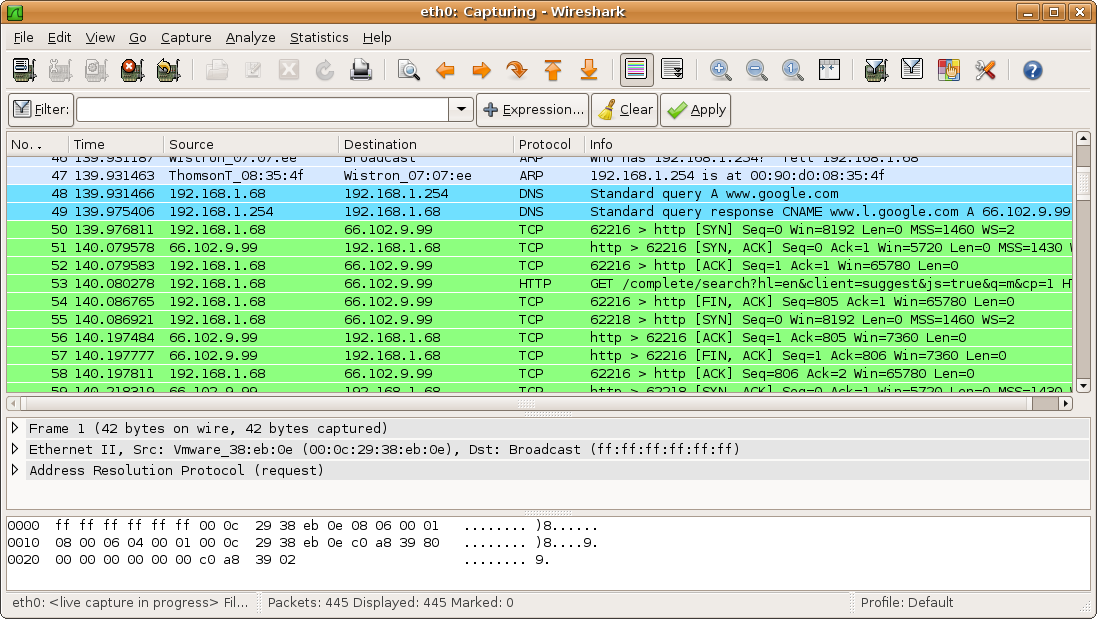 arp
bootp
[Speaker Notes: -o Process id
-n Numeric
-b show the process name (?)
-a show me all active ports (even the ones I dont have connection right now)
-r = route print]
#learnabout
https://en.wikipedia.org/wiki/Samba_(software)
https://en.wikipedia.org/wiki/Network_File_System
https://en.wikipedia.org/wiki/Apple_Filing_Protocol
https://en.wikipedia.org/wiki/Active_Directory
https://en.wikipedia.org/wiki/DHCPD
https://en.wikipedia.org/wiki/Dovecot_(software)
https://en.wikipedia.org/wiki/Backup
https://en.wikipedia.org/wiki/Postfix_(software)
https://en.wikipedia.org/wiki/Netfilter
https://en.wikipedia.org/wiki/Proxy_server
https://en.wikipedia.org/wiki/Tor_(anonymity_network)
https://en.wikipedia.org/wiki/SQL
https://en.wikipedia.org/wiki/NoSQL